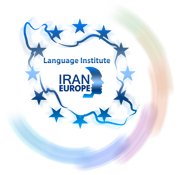 EVOLVE 5B7.5
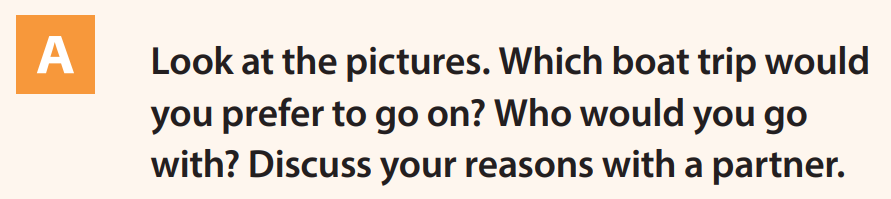 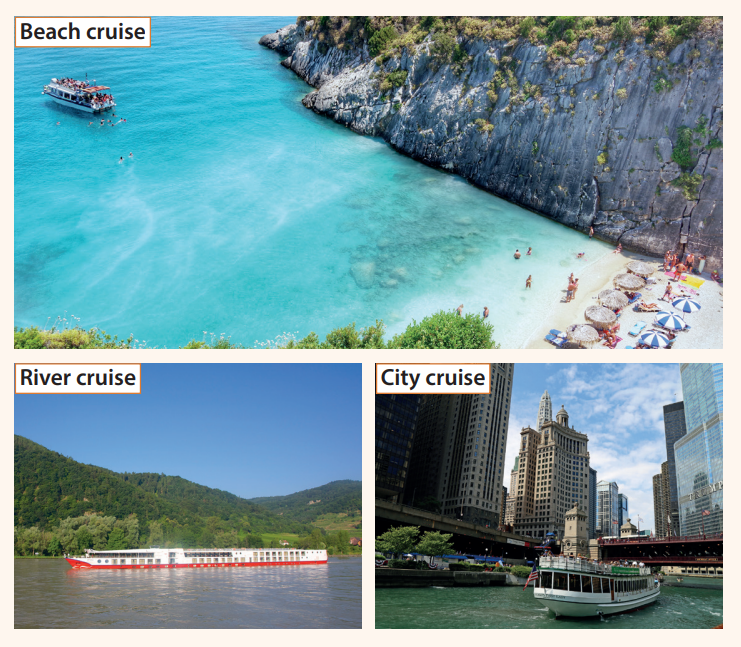 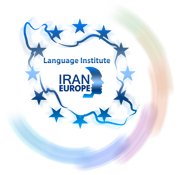 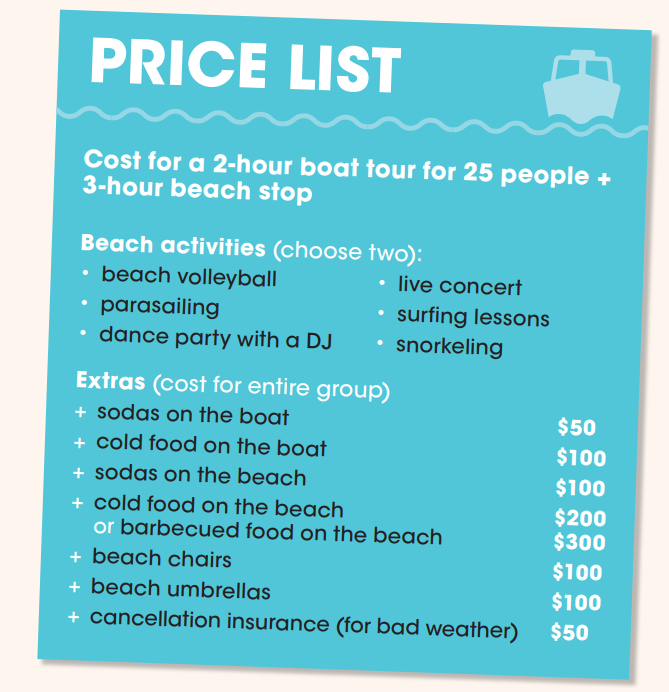 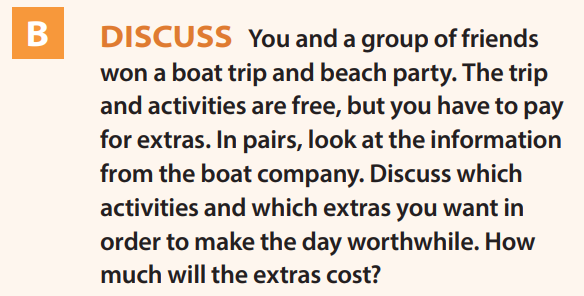 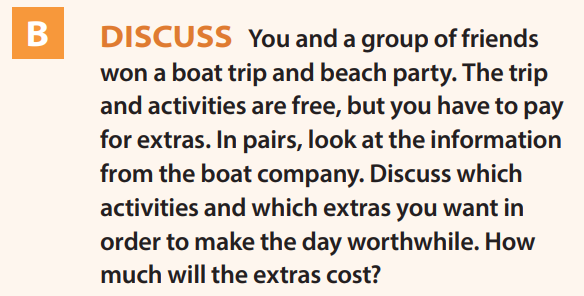 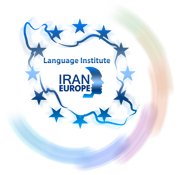 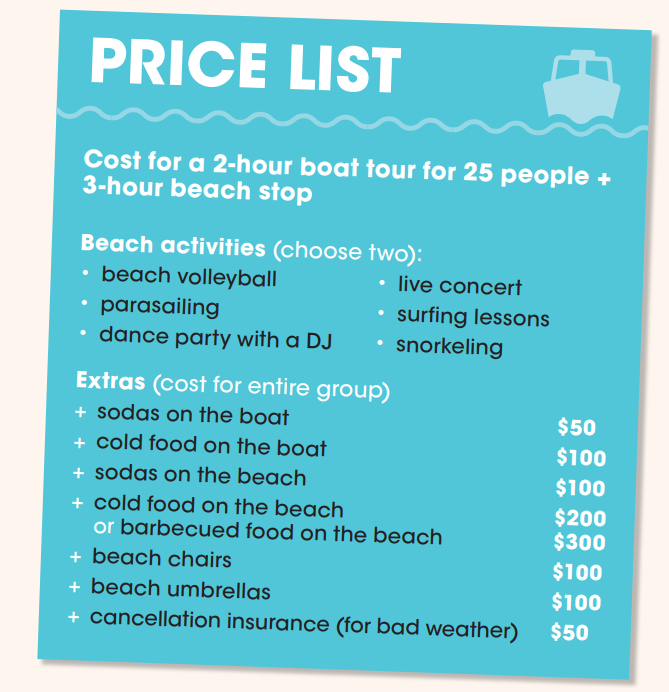 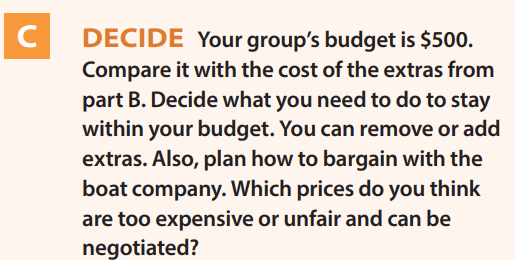 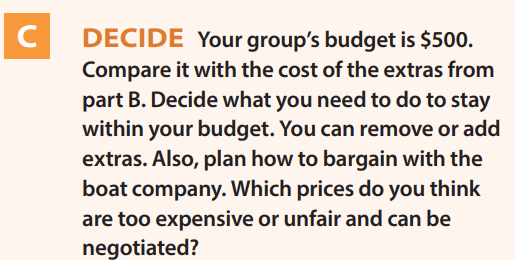 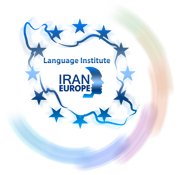 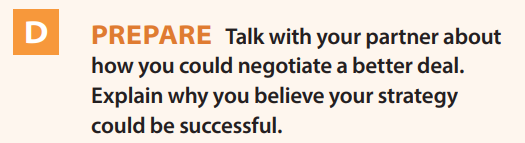 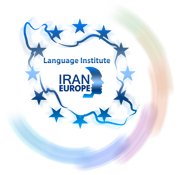 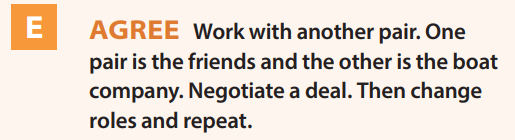 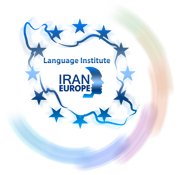 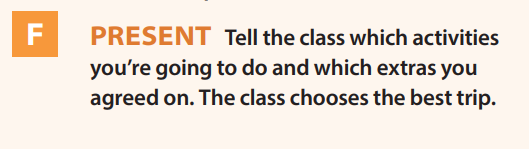 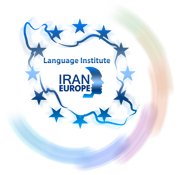 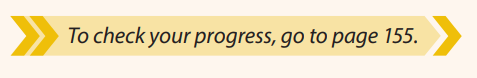 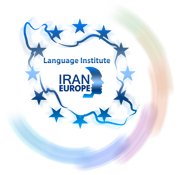 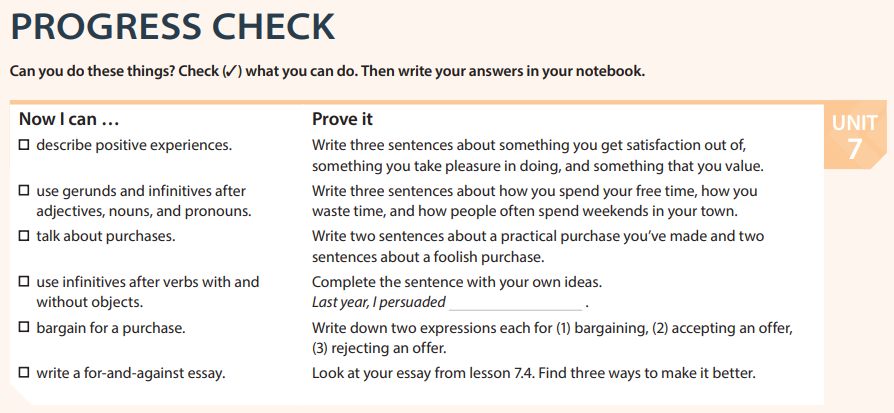 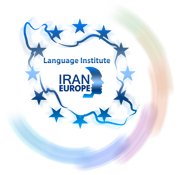 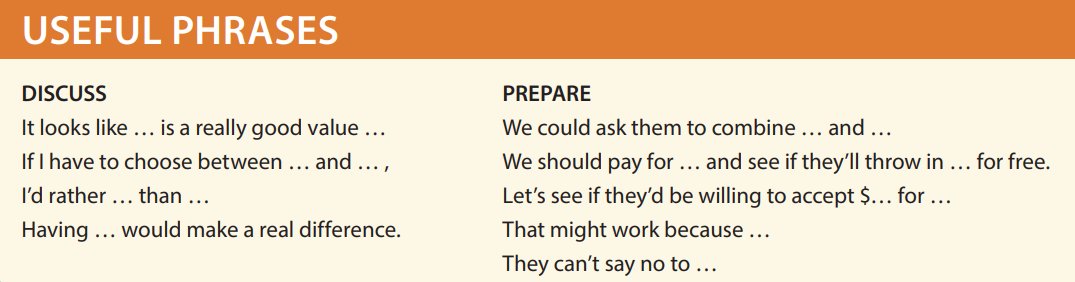 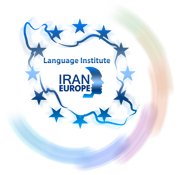